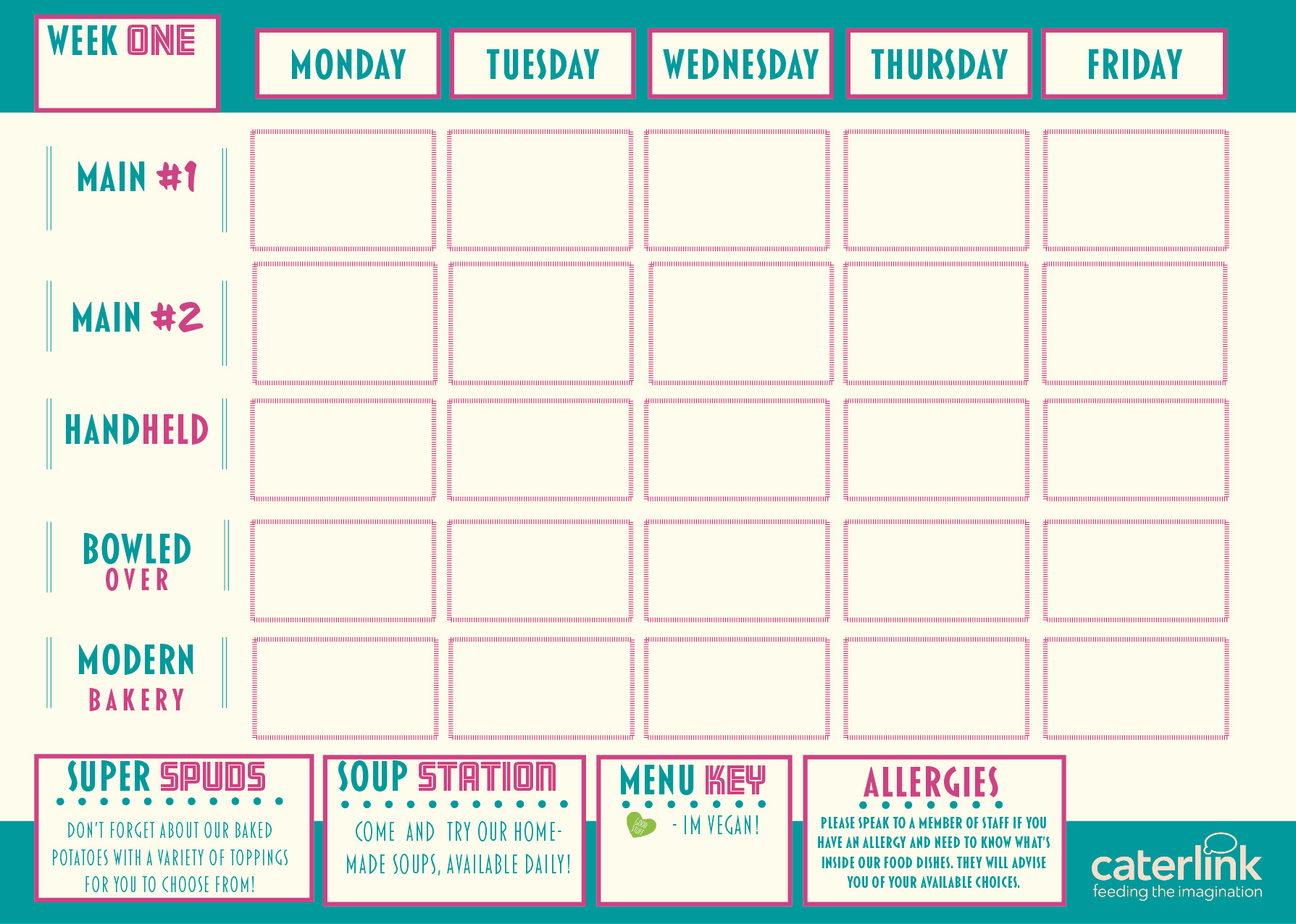 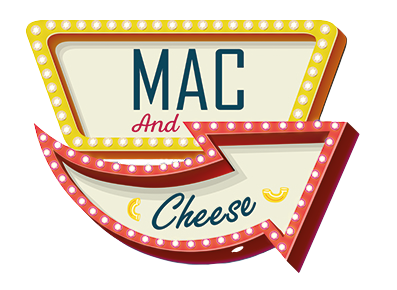 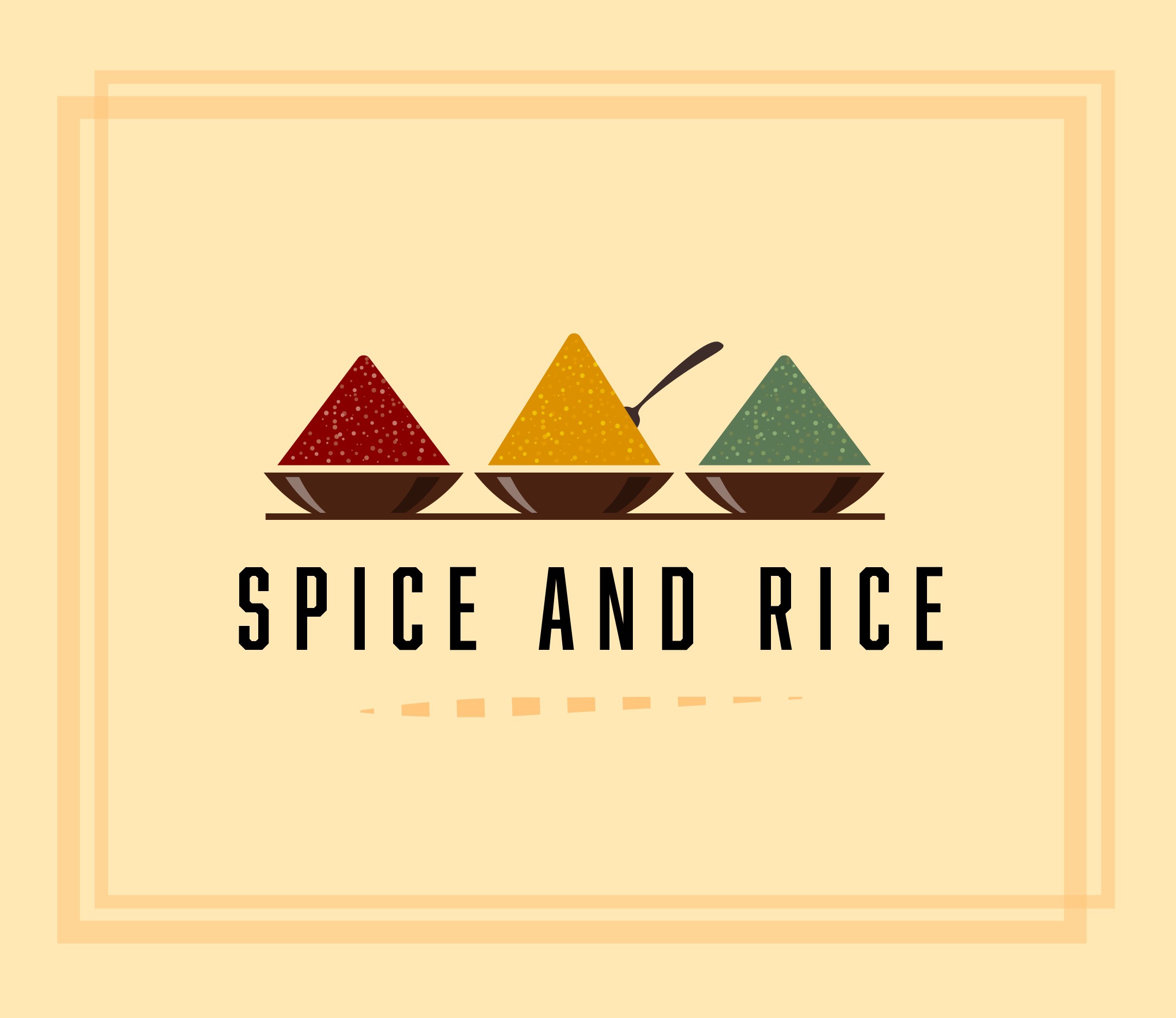 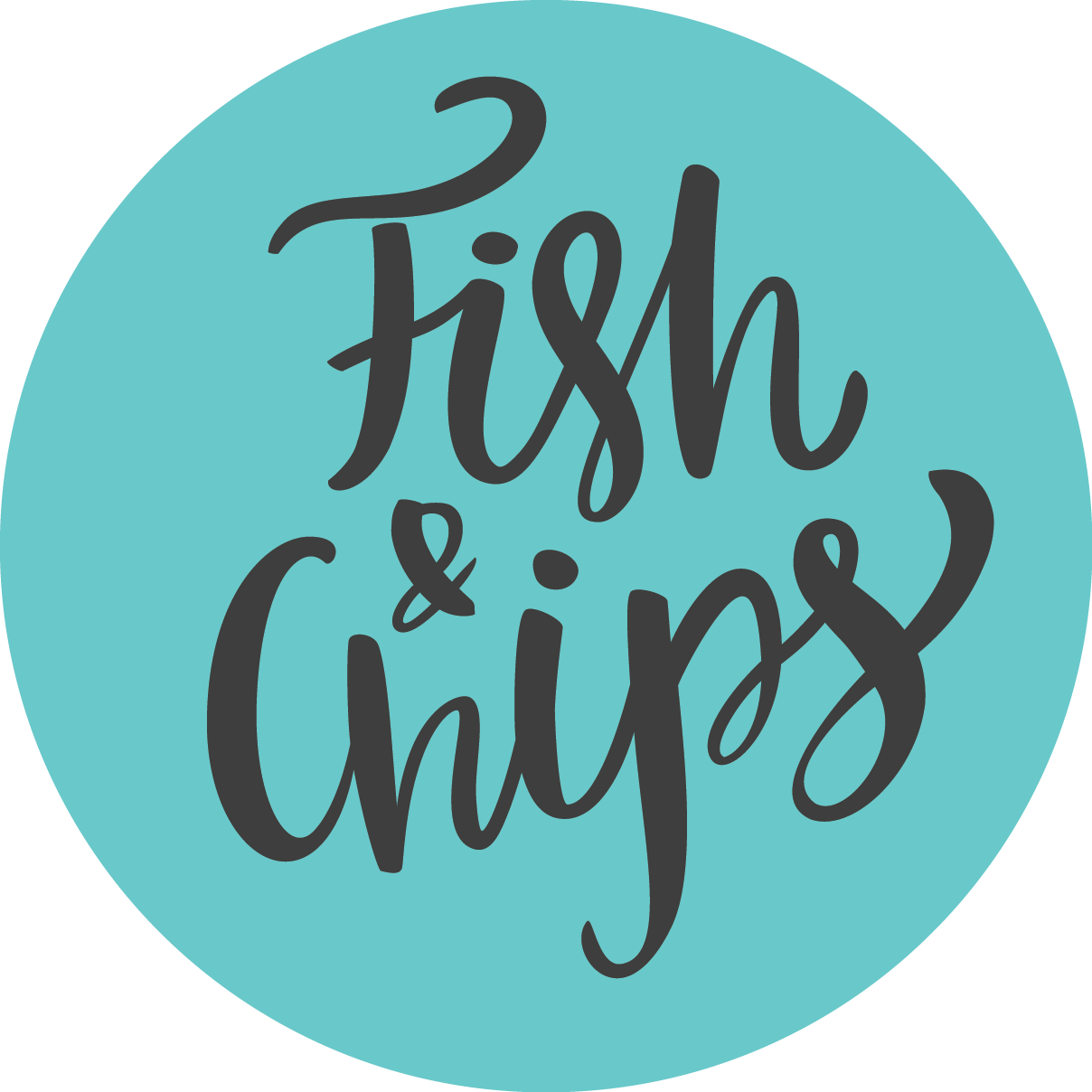 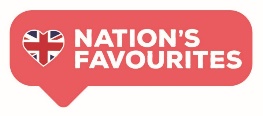 Macaroni Cheese with Roasted Veg or Crunchy Crouton Topping
NEW Chicken Katsu Curry with Noodles
Battered Fillet of Fish served with Chips, Peas & Tartare Sauce
Chicken Korma 
with Rice & 
Sambals
Sausage & Mash 
with Onion Gravy
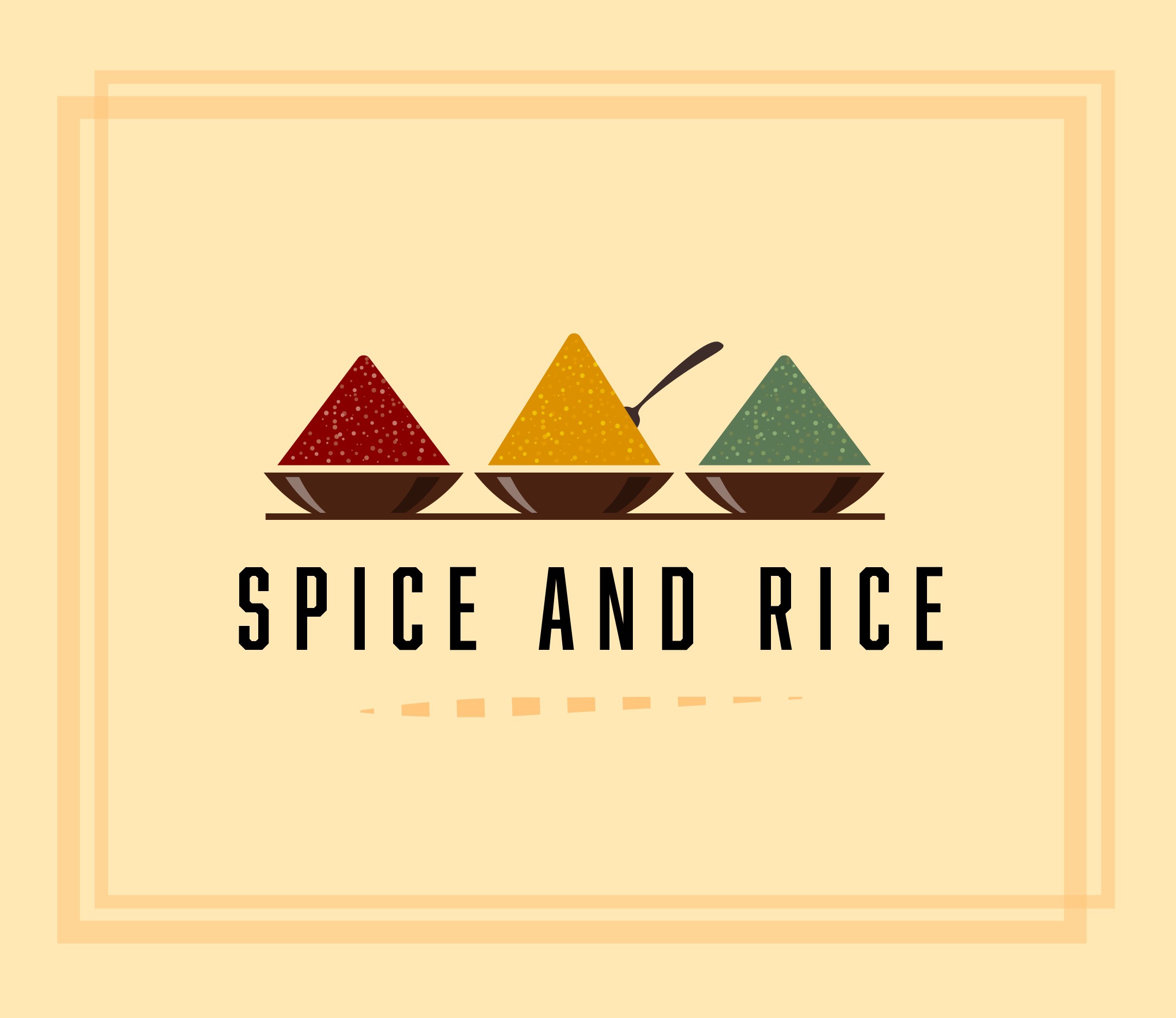 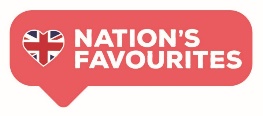 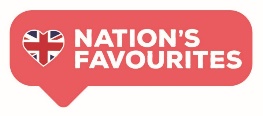 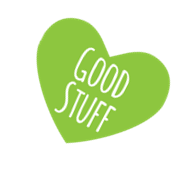 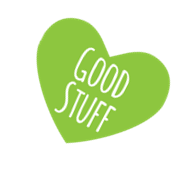 NEW Feta & Spinach Quiche with Chips &  Peas
Roasted Vegetable Stir Fry with Noodles
Vegetarian Spaghetti Bolognese with Garlic Bread & Salad
Veggie Sausage 
& Mash with 
Onion Gravy
Sweet Potato, Chickpea & Spinach Tikka with Rice & Sambals
Cheese & Onion Panini
Jumbo Hotdog
Pepperoni Pizza
Chicken Wrap
Hot Filled Baguette
Herby Tomato Pasta
Street Chicken Noodles
Loaded Nachos
Tomato Meatball Pasta
Loaded Wedges
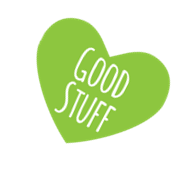 Apple & Cherry Oaty Crumble with Custard
Lemon Drizzle Sponge
Chocolate & Banana Sponge
Blondie with Berries
Fruit Muffin
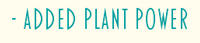 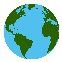 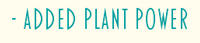 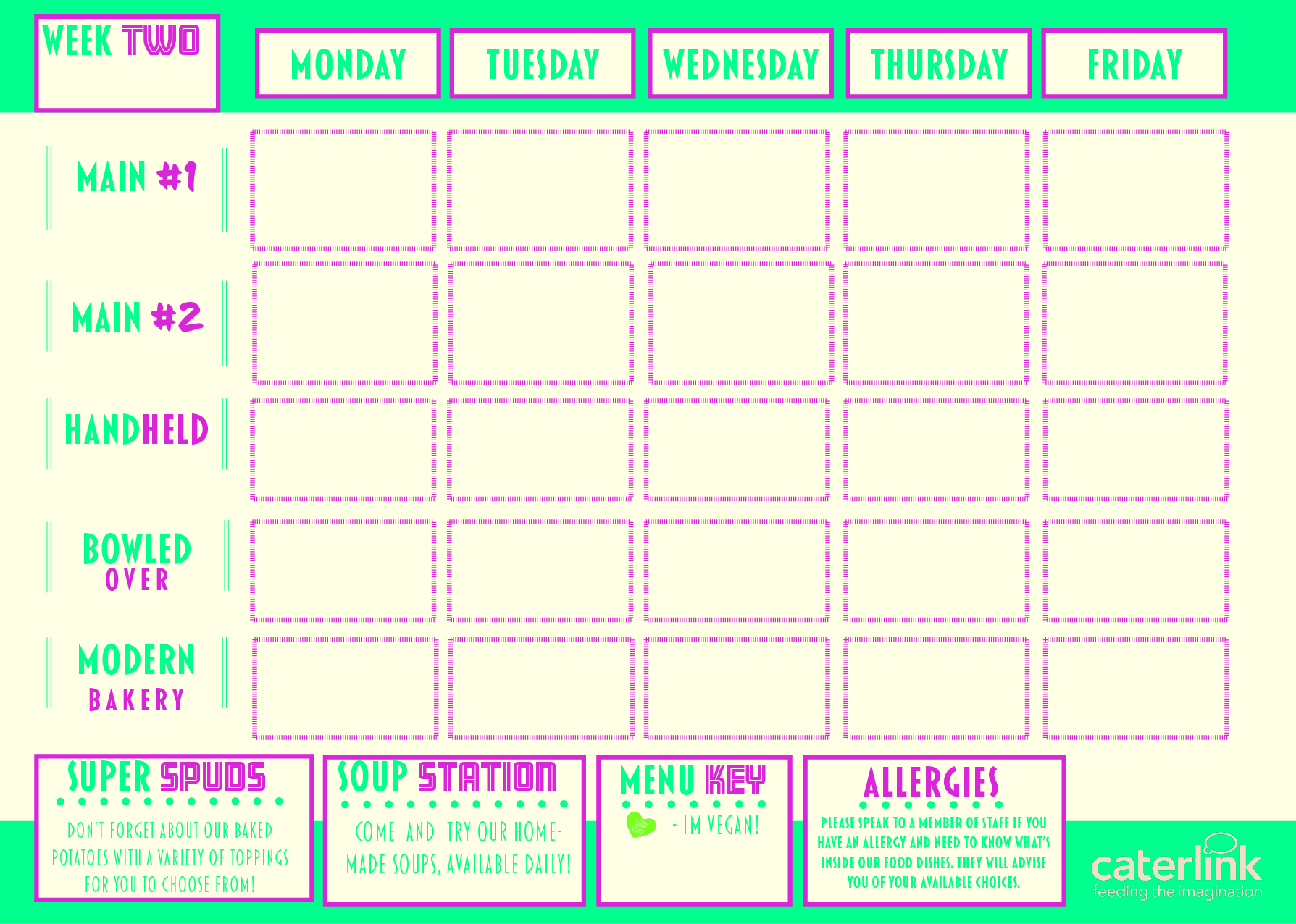 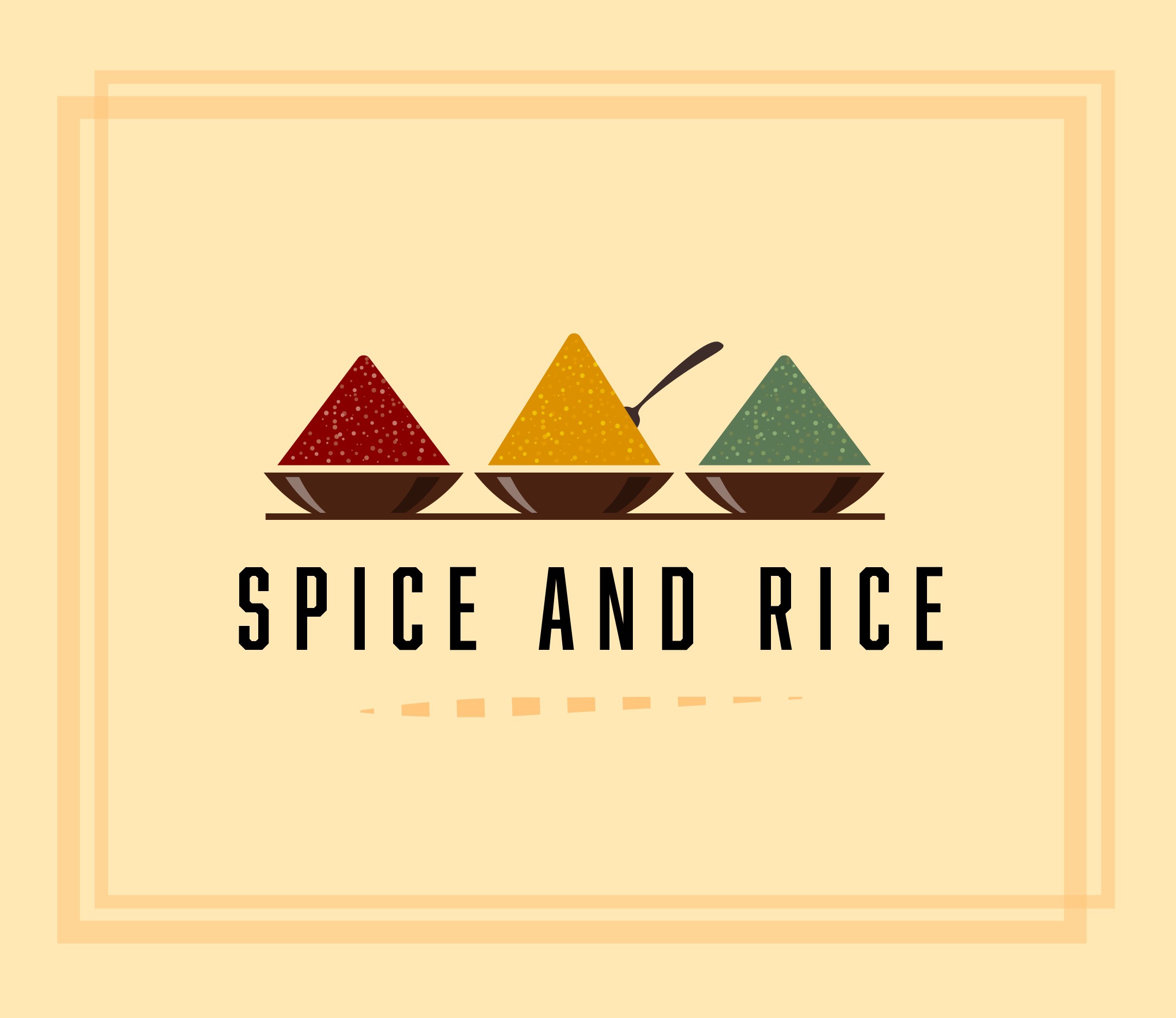 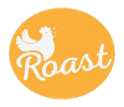 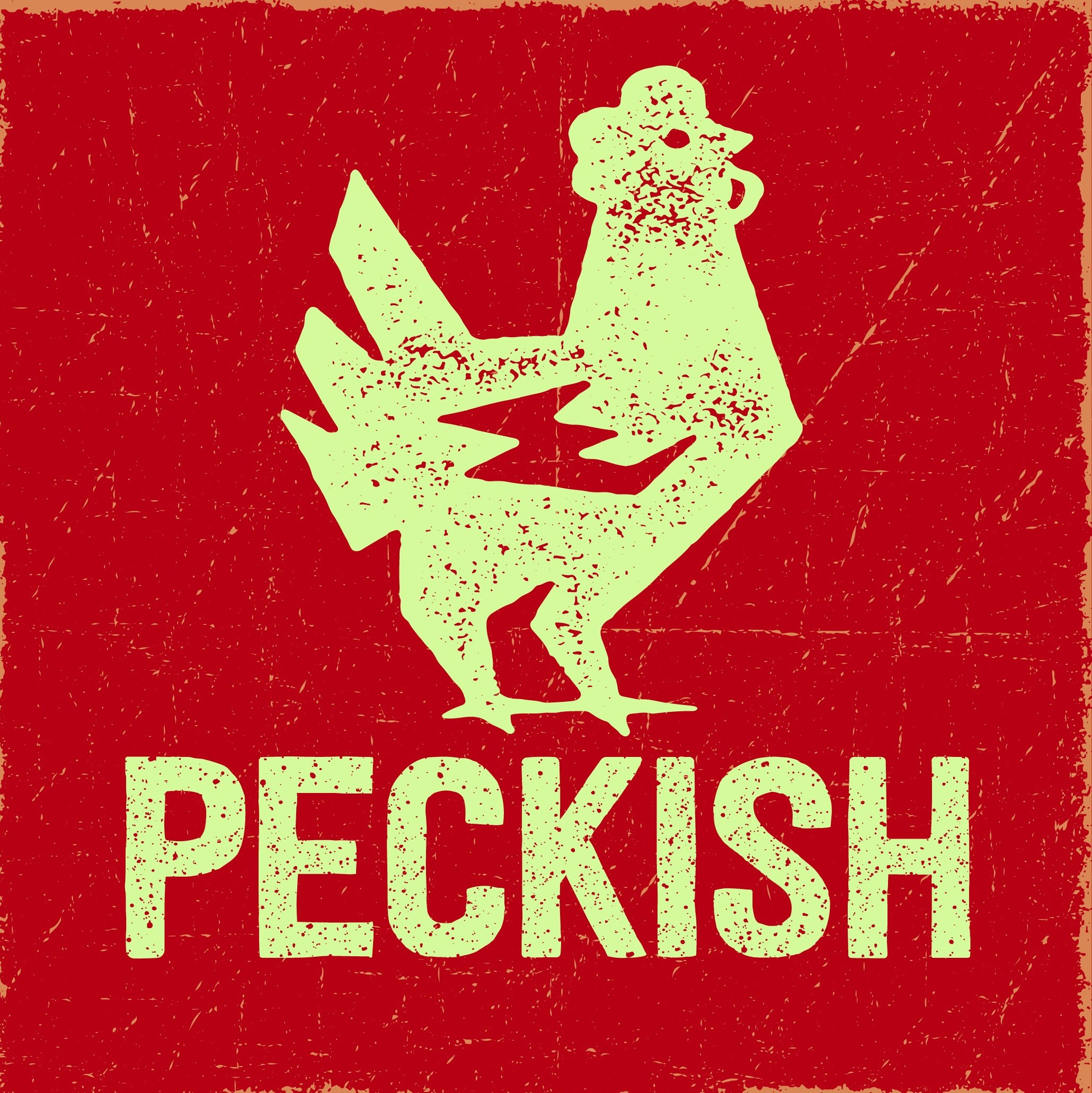 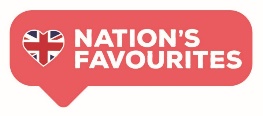 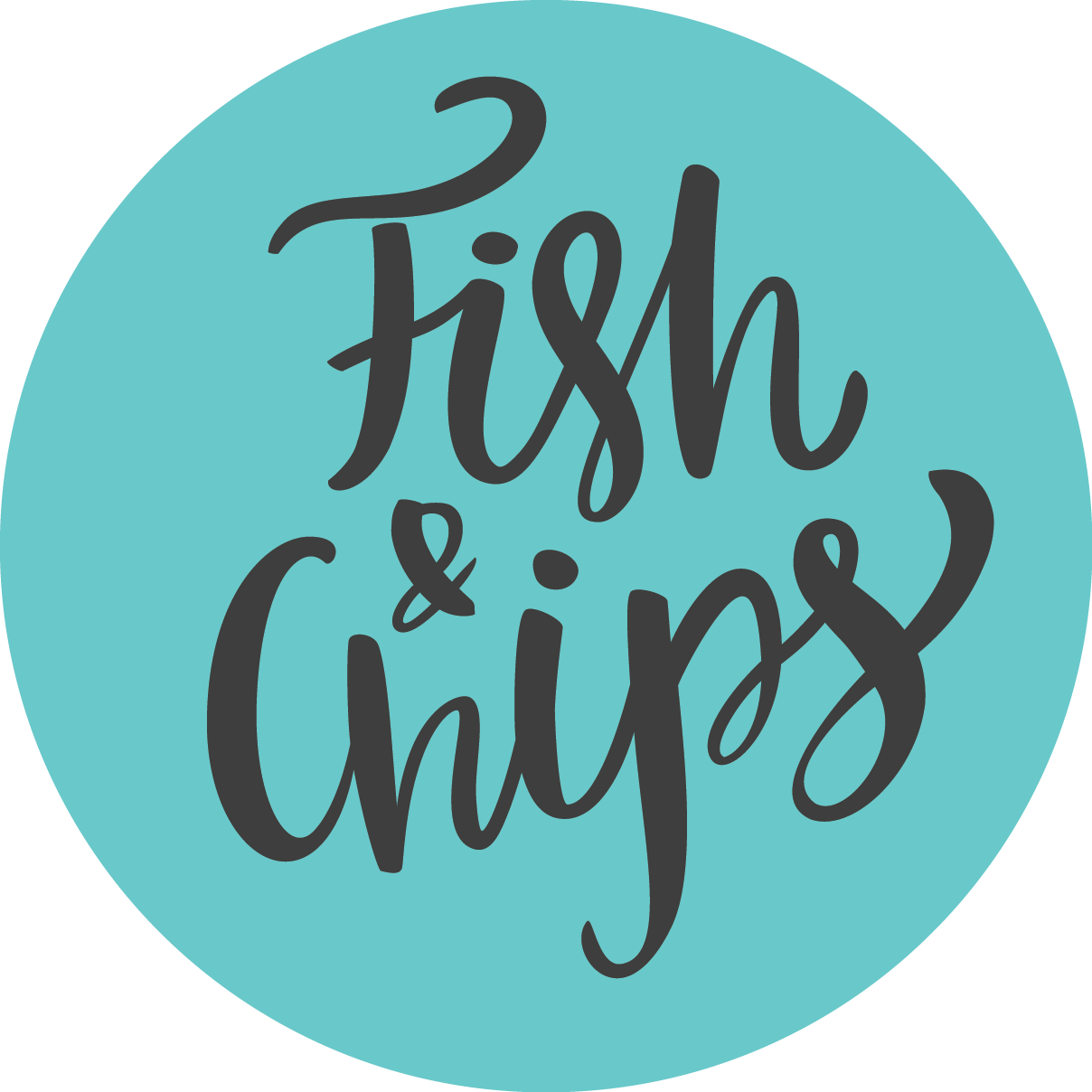 Vegan Cottage Pie with Broccoli, Peas & Gravy
Peri Peri Chicken Sub with Super Grains and Slaw
Roast Gammon, Roast Potatoes, Seasonal Vegetables & Gravy
Chicken Tikka Masala served with Rice & Sambals
Salmon Fishcakes 
with Chips & Peas
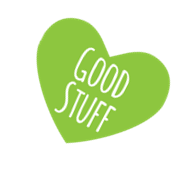 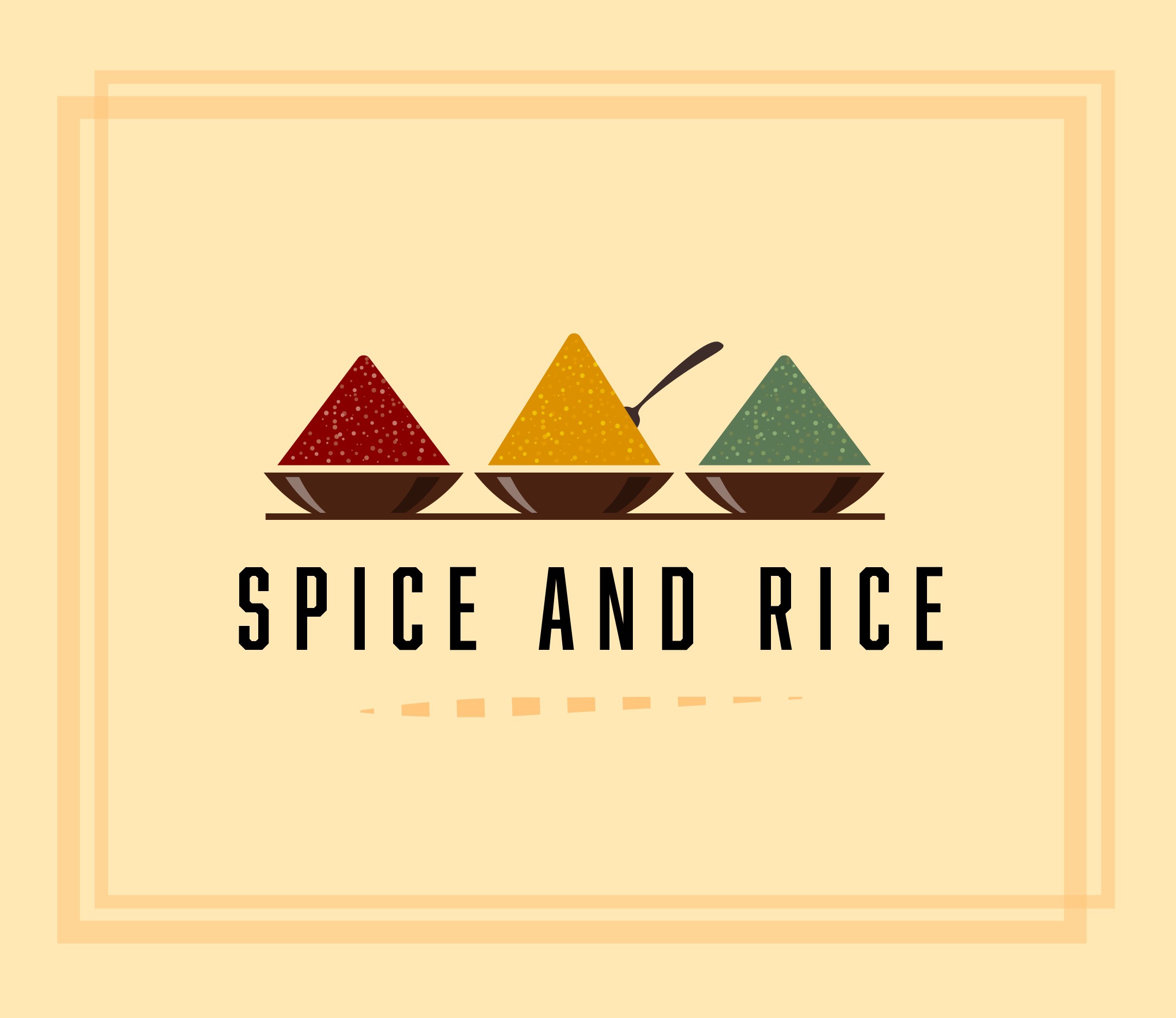 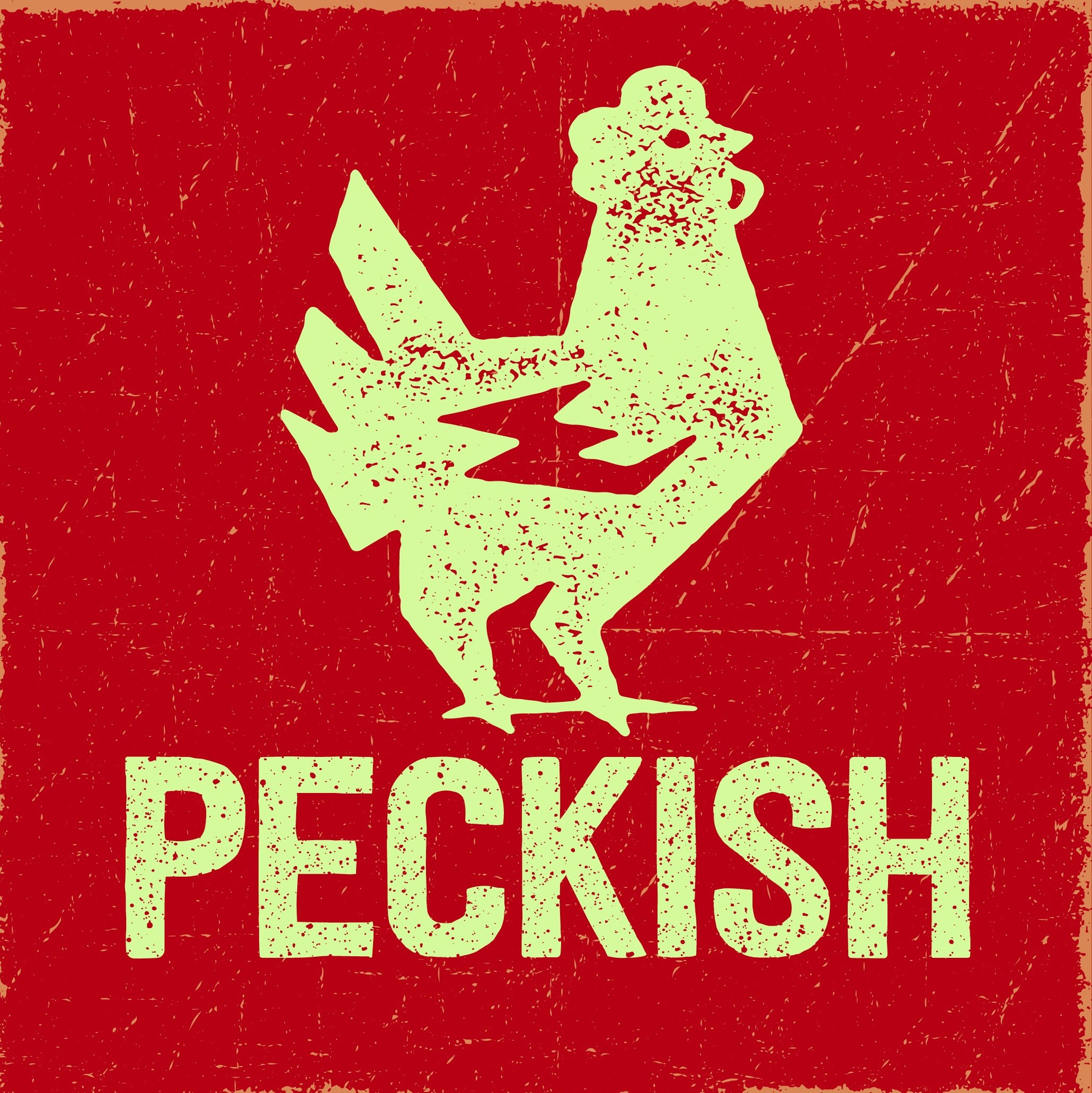 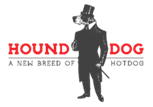 Potato Layer Bake with Roast Potatoes, Seasonal Vegetables & Gravy
Roasted Potato & Winter Veg Medley with Broccoli, Peas & Gravy
Vegetable Korma 
served with Rice & 
Sambals
Roasted Chickpea and Bean Pitta with Super Grains and Slaw
Posh Dog with 
Tater Tots
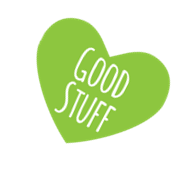 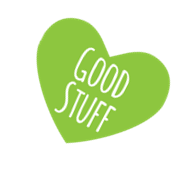 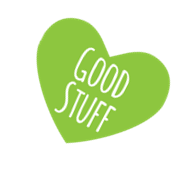 Half Cheese & Tomato Bagel
Chicken Folded Naan
Cheese & Tomato Panini
Authentic Pizza Slice
Hot Filled Baguette
Loaded Nachos
Herby Tomato Pasta
Cheesy Pasta
Vegetable Chilli & Rice
Sweet Chilli Noodles
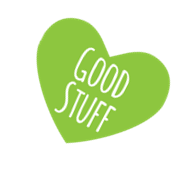 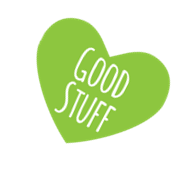 Cinnamon Apple Turnover
Syrup Sponge
Plum Crumble with Custard
Vanilla Sponge
Carrot Cake
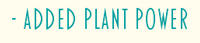 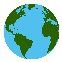 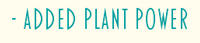 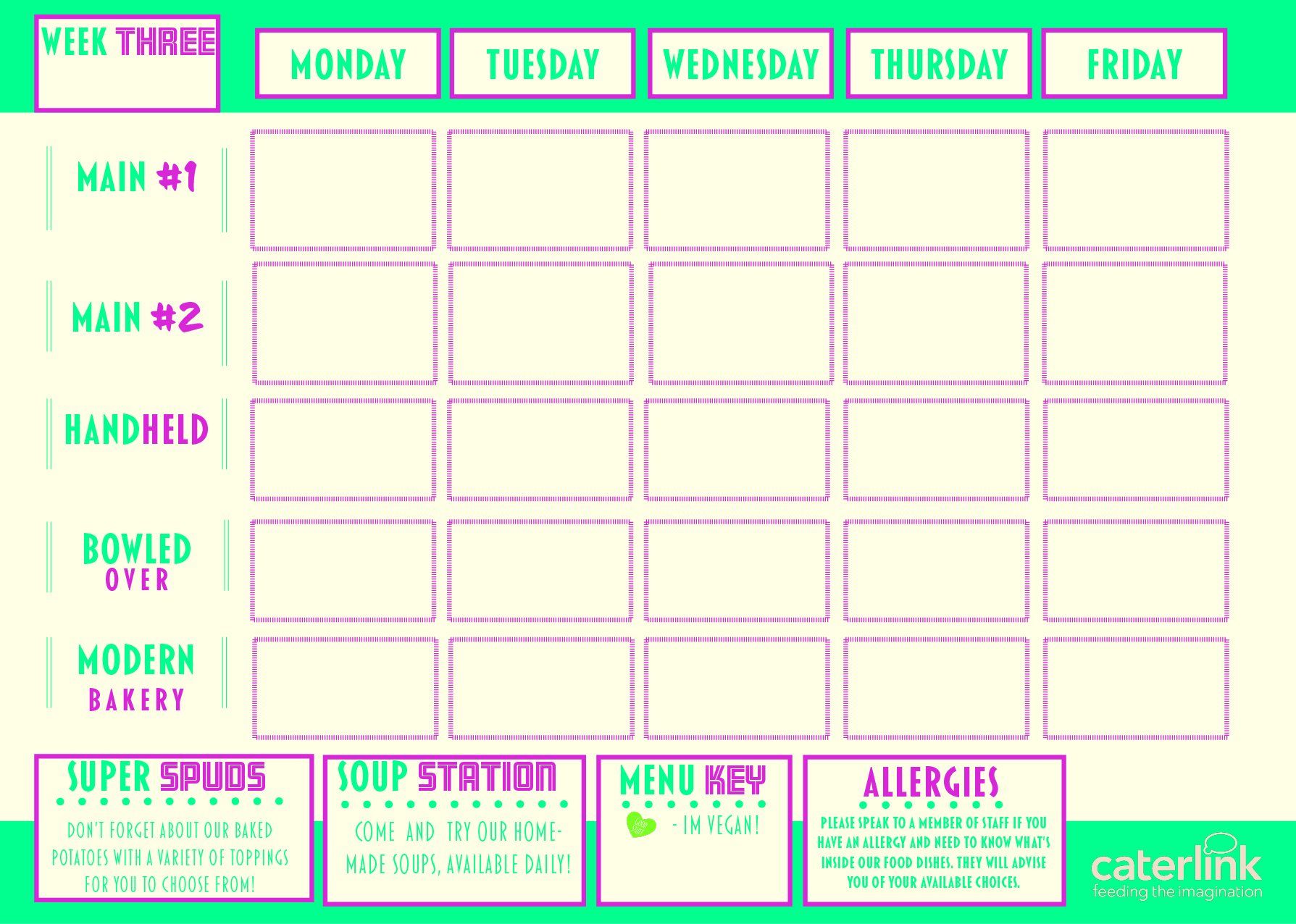 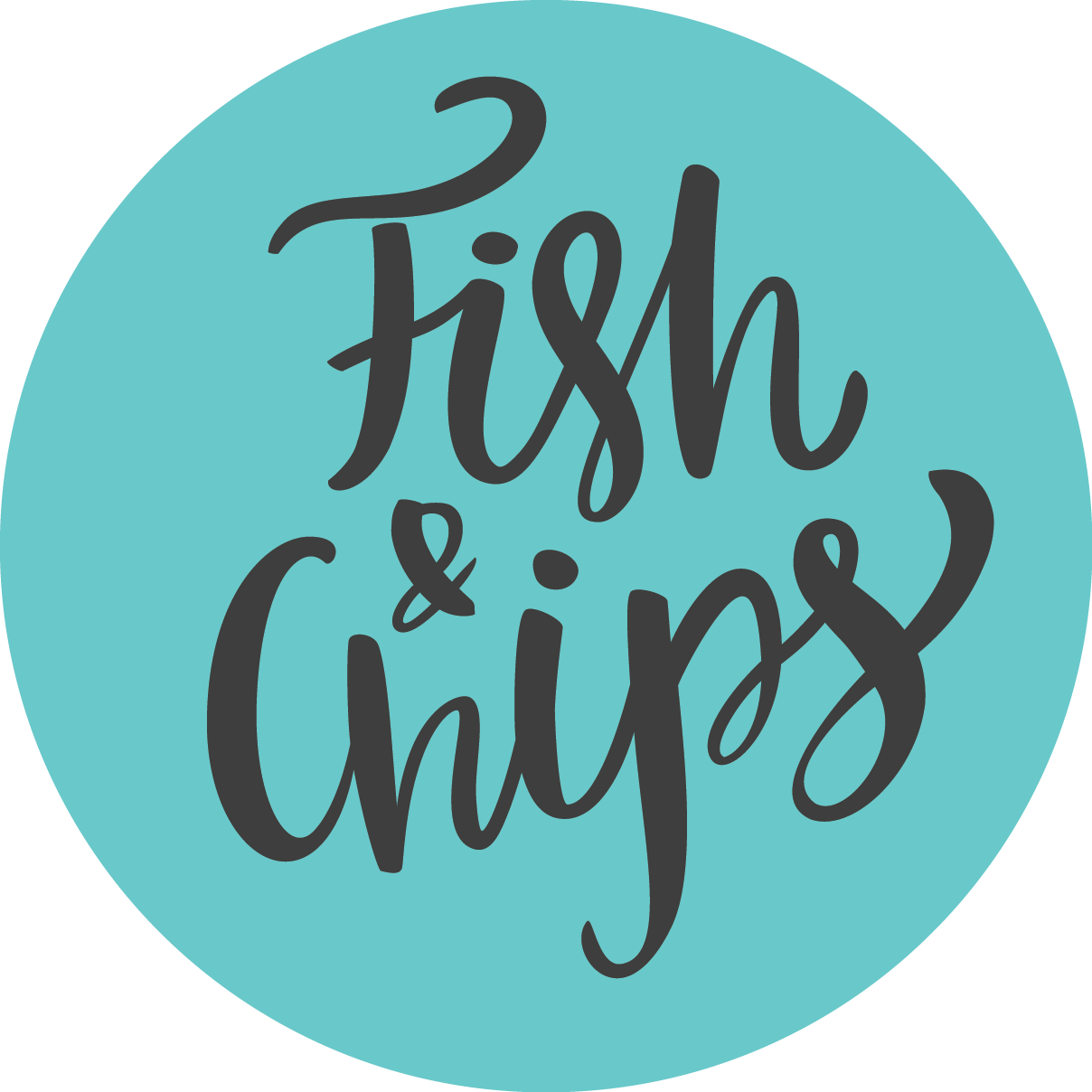 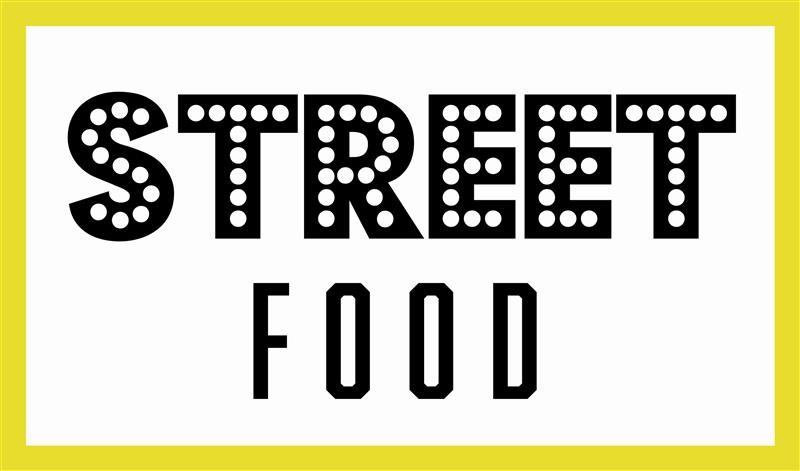 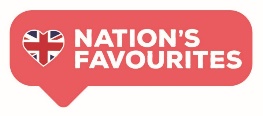 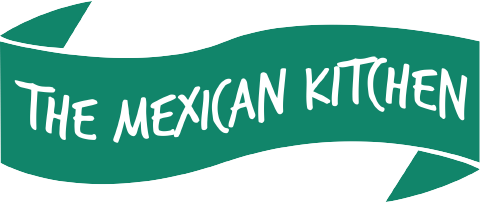 Chicken Pie with Roasted New Potatoes, Broccoli & Gravy
Breaded Fish Fingers with Chips, Peas or Beans, & Tartare Sauce
Spaghetti & Meatballs with Garlic Bread
Beef Chilli with Rice or Soft Tacos
Lemon & Herb Chicken with Flatbread & Salads
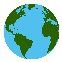 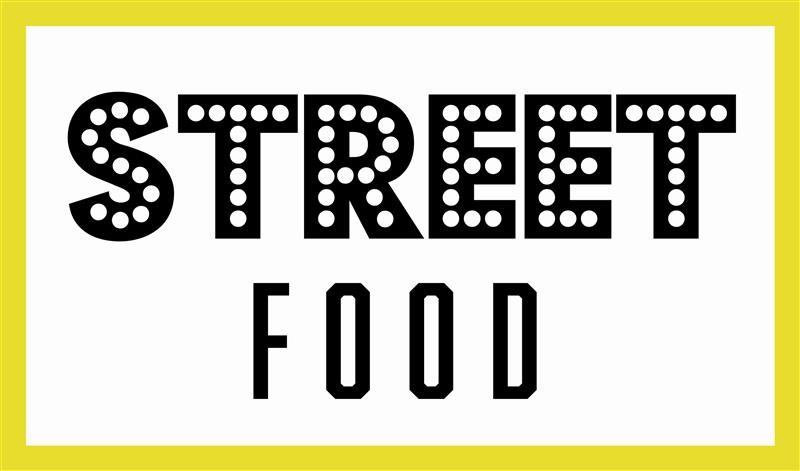 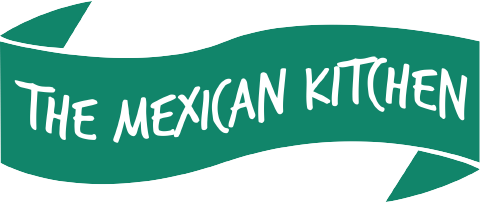 Vegetarian Wellington with Roast Potatoes, Broccoli & Gravy
Cheese & Potato Pinwheel with Jacket Wedges & Beans
Bean Burger with 
Chips & Peas
Mexican Vegetables with Rice or Soft Tacos
Houmous & Falafel Flatbread with Salads
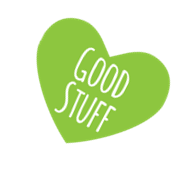 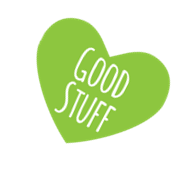 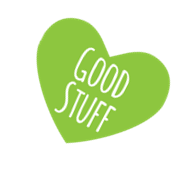 Tomato & Cheese Panini
Authentic Pizza Slice
Hot Filled Baguette
Chicken Burger
BBQ Chicken Wrap
Tomato & Mascarpone Pasta
Rice Bowl
Noodle Bowl
Loaded Nachos
Sausage & Chips
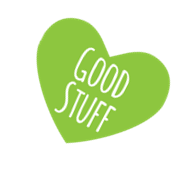 Chocolate Shortbread Cake
Sticky Toffee Apple Crumble with Custard
Pancakes & Cherry Sauce
Warm Banana Flapjack
School Cake
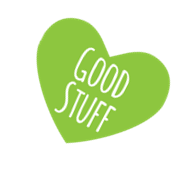 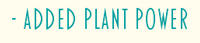 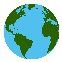 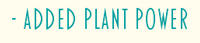